Seven Phases in the story of the-North-South Question for Swedish Social Democrats  Olle TörnquistProfessor emeritus of Political Science and Development Research University of Oslo; https://olle-tornquist.com/
Note to the conference on “Searching for a bridge: International socialism faced with the North-South question after the Second World War” 
Arranged by the Craxi Foundation at The Sala Zuccari of the Senate of the Italian Republic, Rome, March 27, 2023
Point of departure: what’s the relevance of the South in fostering Social Democracy in the North?
What version of Social Democracy (beyond party labels)? 
There are four universal dimensions: (i) interest based collectivities, (ii) democracy, (iii) welfare, and thus based (iv) social (and sustainable) growth pacts. But what about:
taming or transforming capitalism? 
nation-centrism or international?

During what political and socio-economic conditions?
(i)     World economic crisis (1930’s) and 2nd World War
(ii)    Post World War cooperation (E.g. Bretton Woods; Marshall aid)
(iii)   Anti-colonialism, with a second wave of democracy
(iv)   Cold War
Neo-liberal globalisation and third wave of democracy
Refugee crisis
(vi)  Rise of authoritarian nationalism and new Cold War
First phase1930s - 1950sNation-centrism – South irrelevant
Aim: Transformative & nationally confined Social Democracy (“people’s home”/welfare & social pacts with capital and farmers) 
In addition to the four basic social democratic dimensions, also:  (i) fundamental support of free trade to enable export, and (ii) not just support for labourers but also farmers.
No colonial engagements. Neutrality and non-alignment, but later on post-war cooperation with the West (Bretton Woods etc.)
Second phase1950s - 1970sNationalist-internationalism
Sustained non-alignment and efforts at transformative nationally confined Social Democracy
But new post war conditions of anti-colonial second wave of democracy, big-power-domination and Cold War.  
This called for similar kind of internationally oriented and non-nativist nationalism as in the anti-colonial democratic movements.
Therefore focus on pro-international cooperation including in the South and with UN,  the non-aligned movement and support for likeminded actors in the South – also with generally social democratic oriented liberation movements. This intensified from the 1960s under Olof Palme.
But over the years, the pro-democratic movements in the South were weakened and Cold War-nourished-authoritarian-rulers gained strength.
Third phase1970s – mid-1980sNorth – South Partnership
New conditions with weakened partners in the South & internationalisation of capital: global neo-liberalism, authoritarian export-driven development states, OPEC oil-price hike without similarly increased demand for northern products. This undermined nationally confined Social Democracy in e.g. Sweden. 
Thus efforts to counter this by internationalising social democratic Keynesianism with “New International Economic Order” (NIEO) and “North South Partnership”. Including for Sustainable Development.
Simultaneously, moreover: the rise of the third wave of democracy.
So the NIEO-efforts were combined with Common Security, Human Rights, Gender Equality and Democratisation. 
Driven by Willy Brandt, Olof Palme et al. Including through the Socialist International, but also with other like-minded democratic leftists.
Fourth phaseMid-1980s – 2010sStructural adjustment & 3rd wave of democracy
New conditions with the failure of NIEO and North-South Partnership, and the dominance of neo-liberal globalisation along with authoritarian development states. Hence even more difficult to push for transformative nationally confined Social Democracy in countries like Sweden. 
While the Swedish non-alignment was formally sustained, the aim shifted, therefore, to the taming rather than transformation of capitalism, with Blairs’, Clinton’s & Schröder’s “third way” policies. 
The main international focus turned “structural adjustment” to liberal globalisation. By implication, social democratic development in the South was not vital anymore. Still, elite-negotiated democracy, human rights and especially “good governance” remained priorities.
Fifth phaseMid-2012 – 2015Efforts to resume nationalist-internationalism
New conditions: (i) Financial crisis, (ii) rise of right-wing-led nationalist reaction against the drawbacks of the “third road”, (iii) leftist quests for the resuming of transformative Social Democracy.
New party leader, trade unionist Stefan Löfven, tried to resume welfare-based social growth pacts along with less unfair globalisation through a Global Deal for “multi-stakeholder social dialogues and inclusive growth”. 
Plus – along with greens and leftists – support for sustainability and  intensified international solidarity, including with refugees, and a “feminist” foreign policy.
Sixth phaseLate-2015 – 2022Return to nation-centrism – South deprioritised
New conditions: (i) Refugee crisis (due to US-led war against terror and poor support for the Arab Spring); (ii) strengthened  right-wing-led nationalist counter movement.
Thus, defensive return to the nationalist-sovereignty priorities of the first phase (1930s-1950s), along with nativist social welfare priorities.  
Friendly critics also ask return to transformative social democratic agenda, to counter the right wing nationalism – but the critics do not ask for the return to international engagement (incl. with the South) to enable such national priorities.
Seventh phaseSpring 2022 Adjustment to New Cold War vs. a Third Position
New conditions: Russian war on Ukraine and US-led NATO- and EU- coalition in defence of the post Cold War liberal order.
Mainstream social democratic response: Scrapping non-alignment and other remnants of Palme’s internationalism in favour of not just coordination in EU and with NATO but also by joining NATO.
Dissenting third position: Do counter Russia’s aggression! (Just as US’ historical interventions.) But focus on the main enemy: global authoritarian nationalism. And on the causes for it: the incapacity of the elitist third wave of democracy to counter the negative effects of global neo-liberalism. In Yeltsin’s & Putin’s Russia as well as in the South. This calls for a broad alliance (incl. self-critical liberal democrats) for more democracy and social democratic oriented international development.
Major sources – further readings
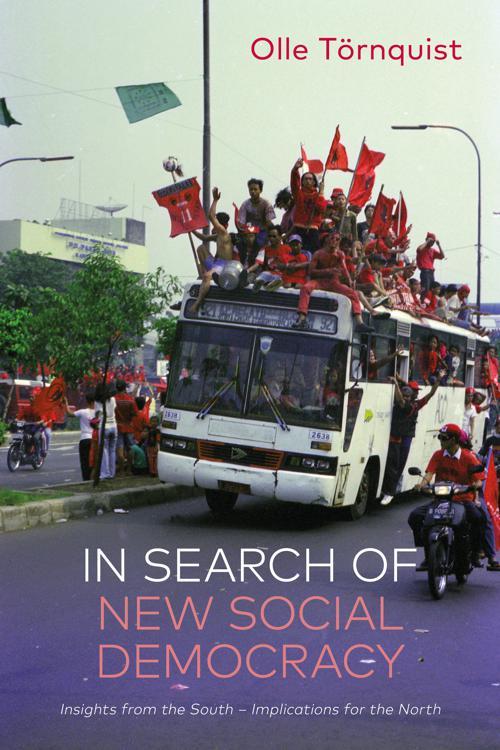 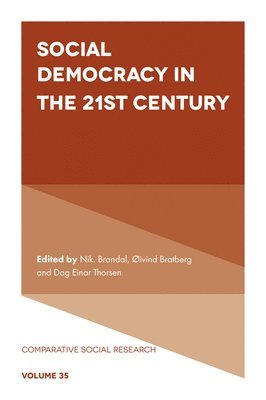 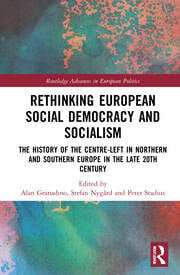 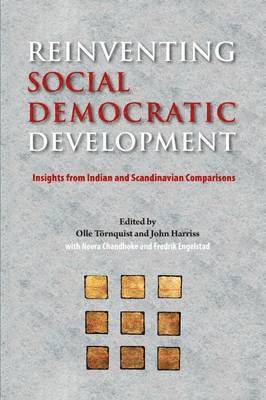